ESCUELA NACIONAL DE PROTECCIÓN CIVIL
CAMPUS CHIAPAS

MAESTRÍA EN GESTIÓN INTEGRAL DE RIESGOS Y PROTECCIÓN CIVIL

PRESENTACIÓN DE AVANCES DE TESIS

Tema:
«Asentamientos humanos en laderas generadora del riesgo a deslizamiento en la Periferia Oriente-Sur de San Cristóbal de Las Casas, Chiapas.»
Estudio de caso: Col. La Garita.

Presenta:
Marco Antonio Pérez Aguilar 
 
Director
Dr. Góntran Villalobos Sánchez 
 
Tuxtla Gutiérrez, Chiapas.  01 Septiembre del 2018.
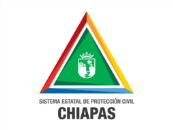 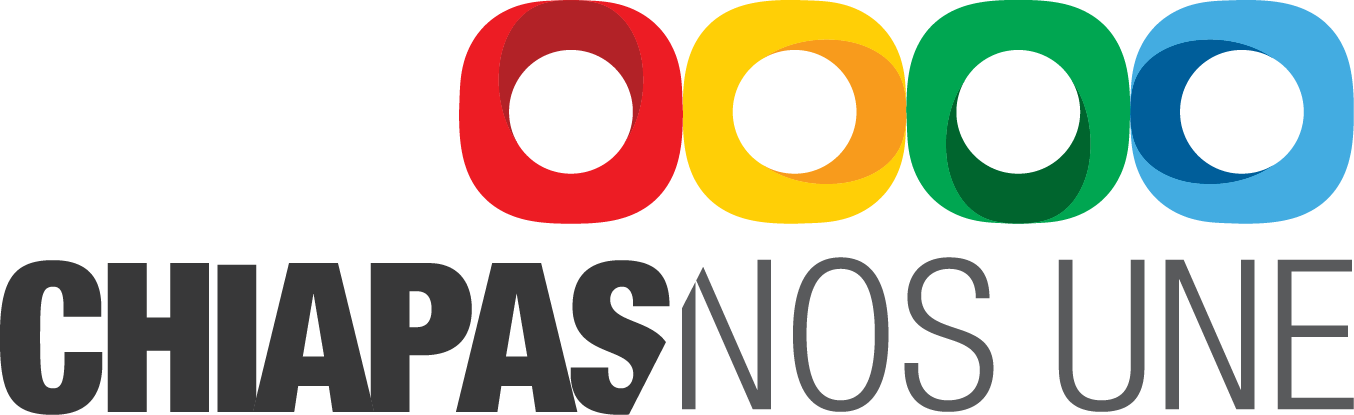 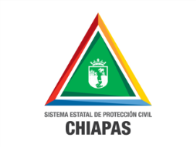 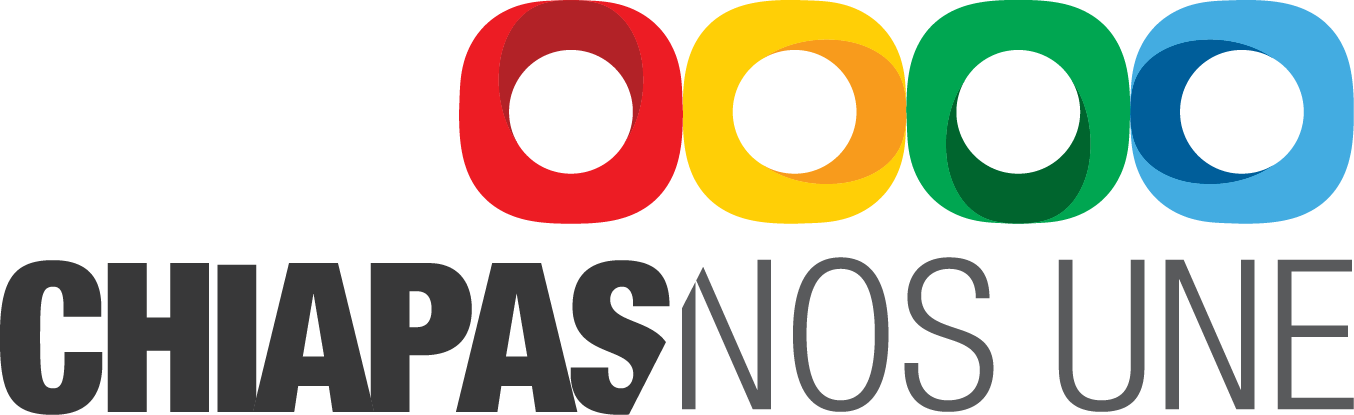 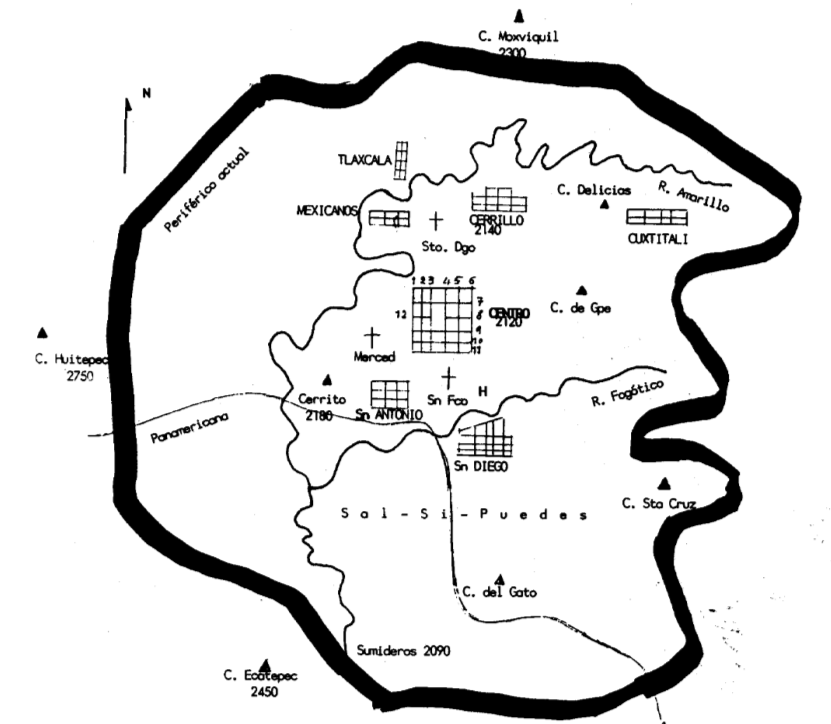 Antecedentes analizados.
San Cristóbal de las casas, su edificación siguió un proceso similar al de otras ciudades coloniales que se crearon en el territorio novohispano. En el Valle de Jovel Diego de Mazariegos la funda, en 1528 la Ciudad Real.
Durante la fundación las ciudades existían normas de la nueva moda renacentista del plano en damero, publicadas en las nuevas leyes de 1542 llegadas a México. Los fundadores, construyeron un conjunto urbano dual (indígena/español) y una ciudad fortificada sin murallas. La pre conquista en 1524 y 1528 la conquista (Aubry, A. 1991:18).
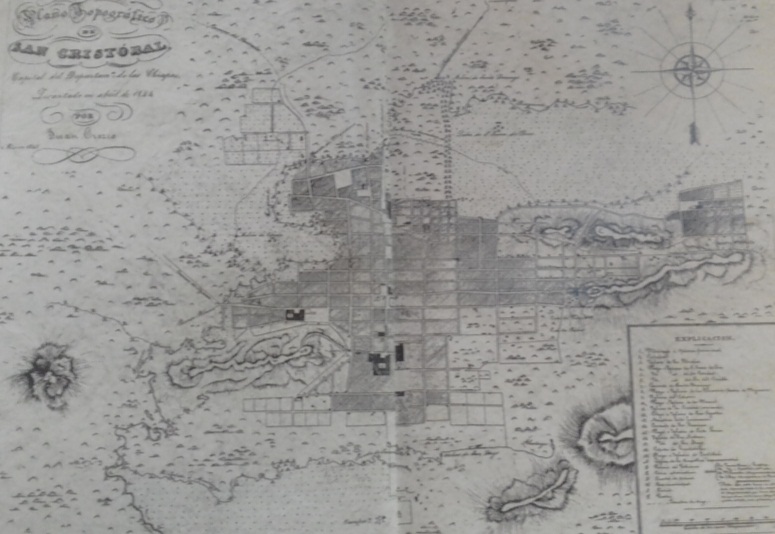 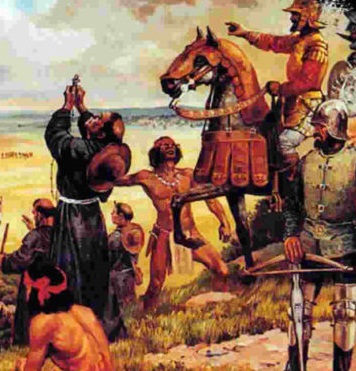 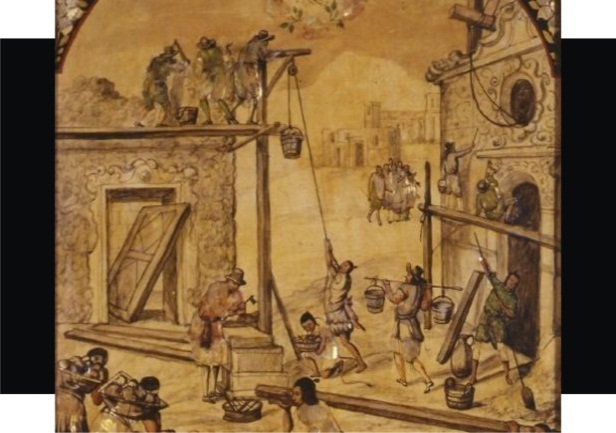 Plano de Juan Orozco, el más antiguo conocido de la ciudad, 1844. Mapoteca Manuel Orozco y Berra (Artigas, 1999, plano 2).
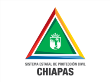 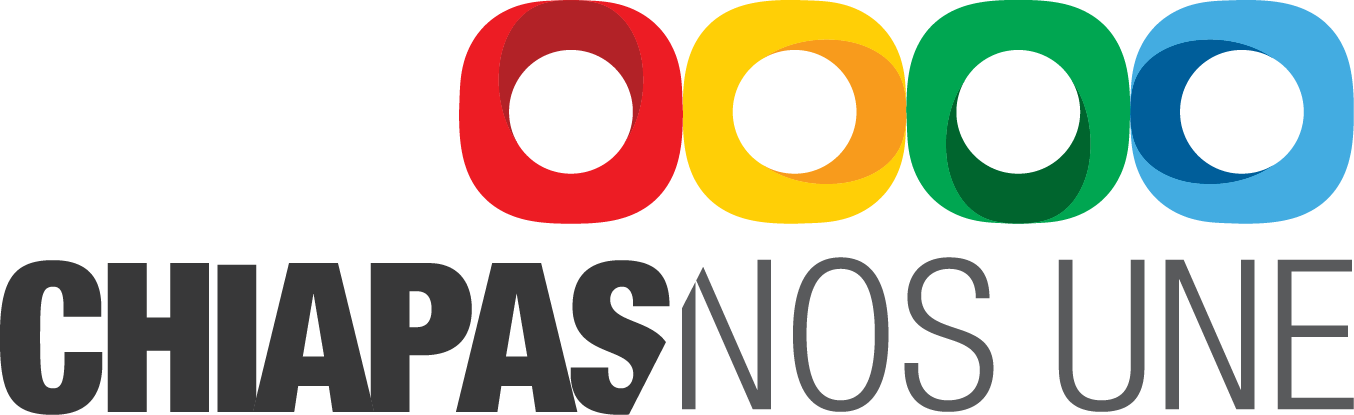 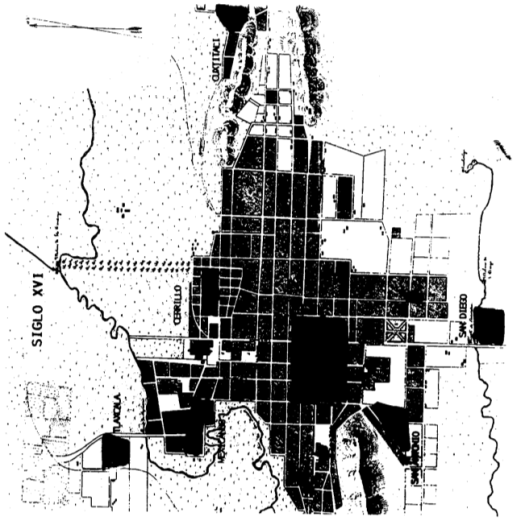 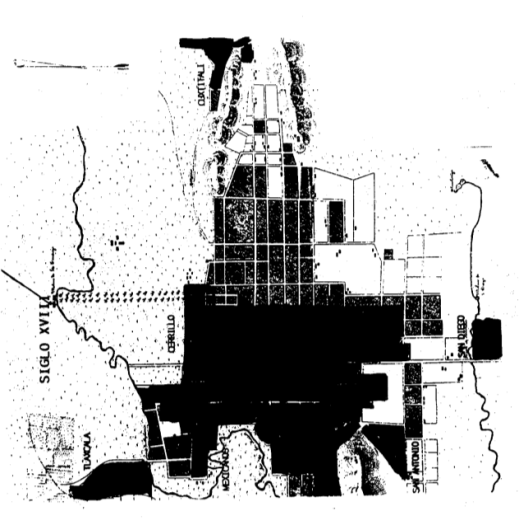 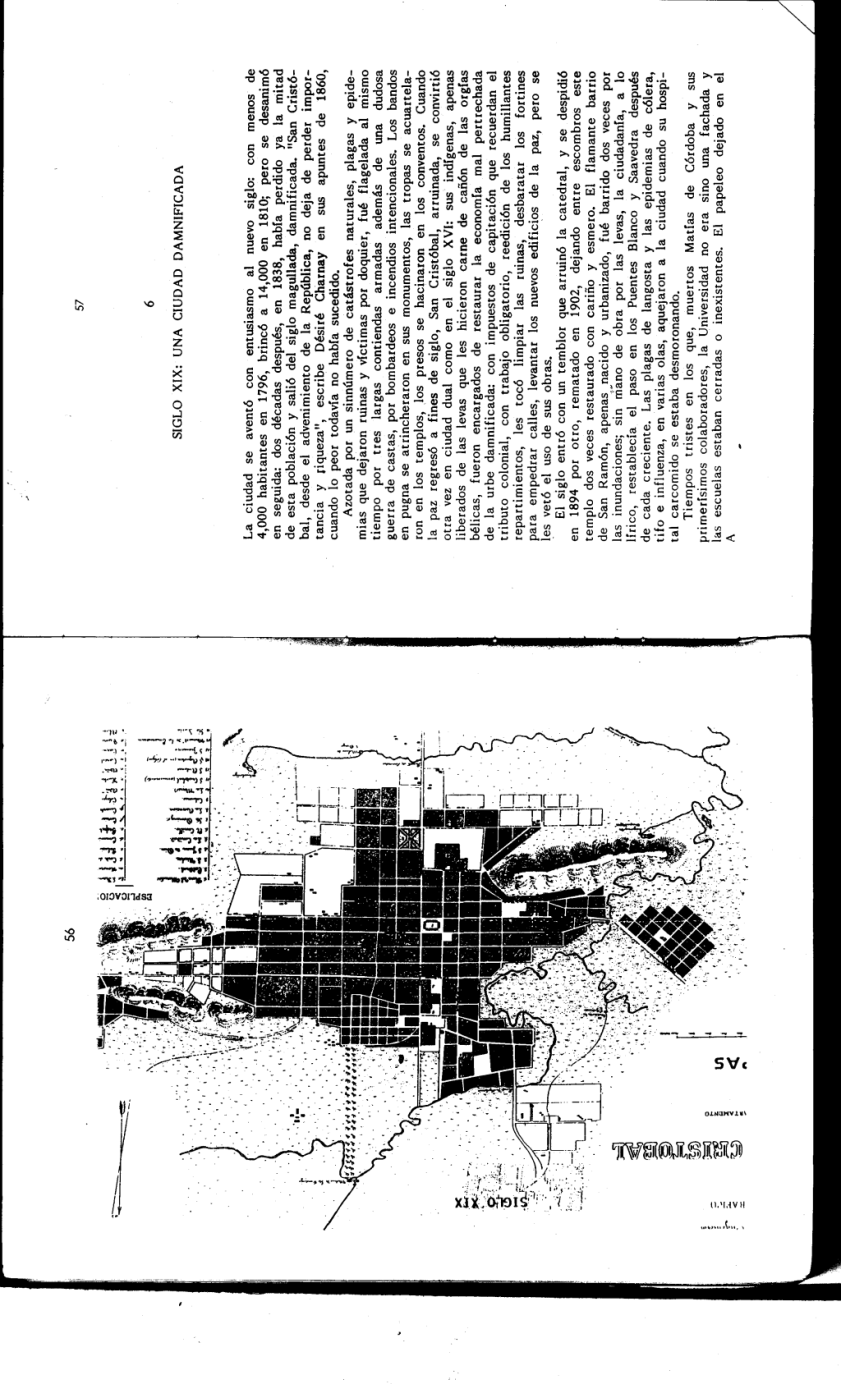 A través de la historia vemos a la ciudad de San Cristóbal su desarrollo, en el siglo XVI, vemos su traza damero y sus seis barrios periféricos (Tlaxcala, Cerrillo, Mexicano, Santo Domingo, Cuxtitali, y San Diego ) y sus tres conventos religiosos extramuros, mercedarios en 1537 ala poniente; dominicos  en 1546 al norte; y franciscanos en 1577 al sur (Aubry, A. 1991:51). 
En el siglo XVIII, la conurbación se hace más densa hacia el norte y crece hasta la ermita de mexicanos y cerrillo, se conecta el calvario con la merced y al oriente sigue el barrio Cuxtitali sigue aislado. La ciudad criolla cambia el perfil urbano: 
Abandono de la plaza  de las autoridades, se instalan en el eje norte-sur.
Tlaxcala, san Antonio y san diego, golpeados por las inundaciones se achican para ir acrecentar mexicanos y Cerrillo.
Hasta las inundaciones de 1785,  la población se refugia al oriente, más elevado y  bien drenado.
Durante el siglo XIX, ya aparece en la traza el barrio de san Ramón (Aubry, A. 1991:54 Y 56).
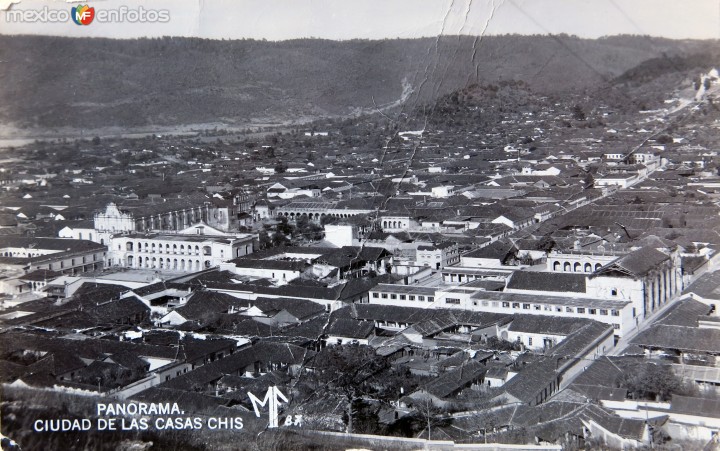 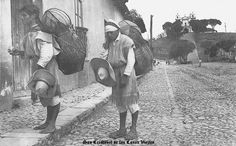 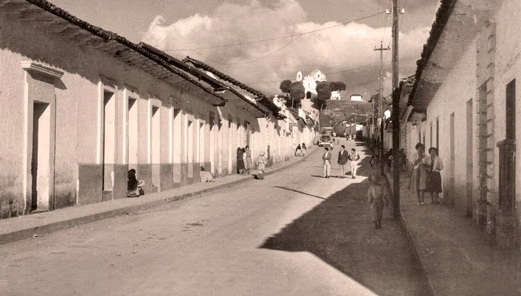 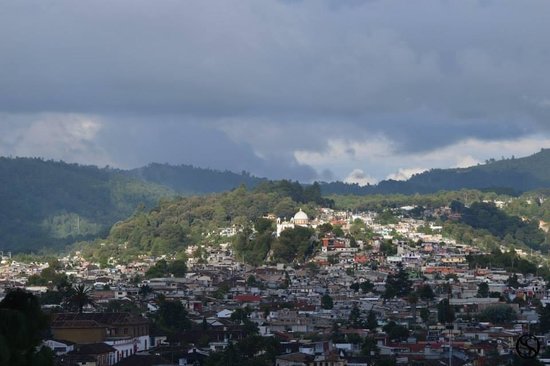 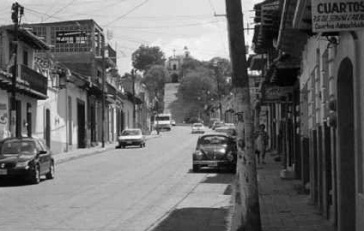 Carta urbana de la ciudad de San Cristóbal de 1990 ,1997 y 2006. Actualmente en el 2018, existen  más de 260  barrios y colonias en la periferia de esta ciudad.
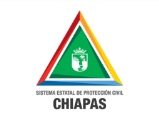 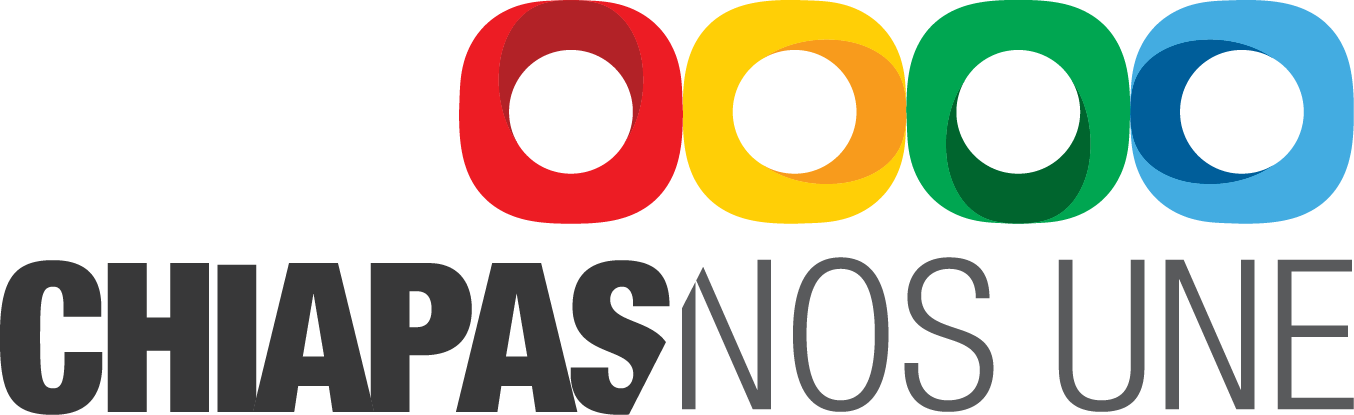 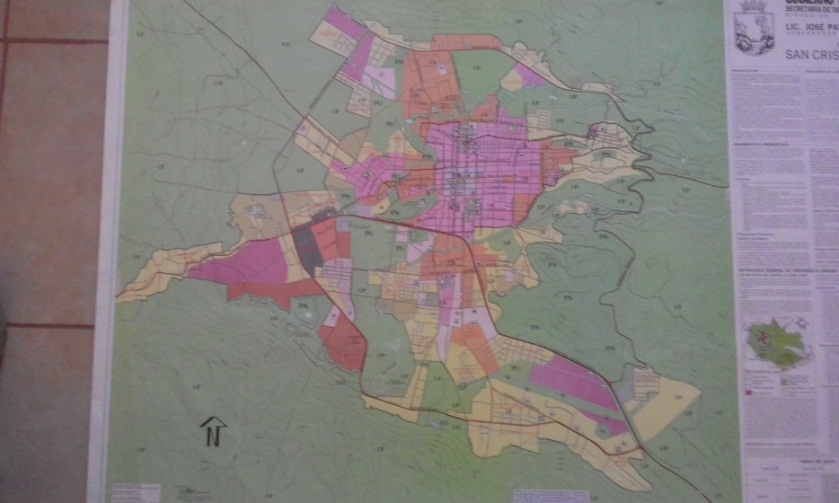 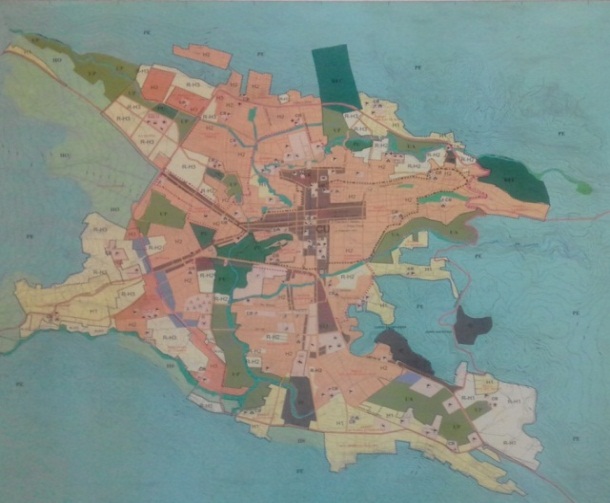 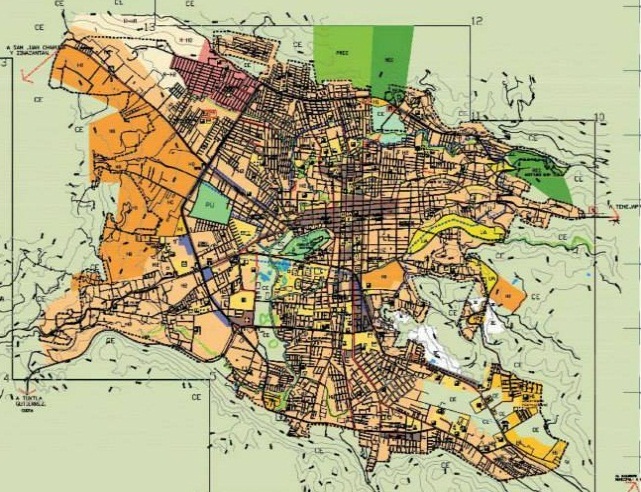 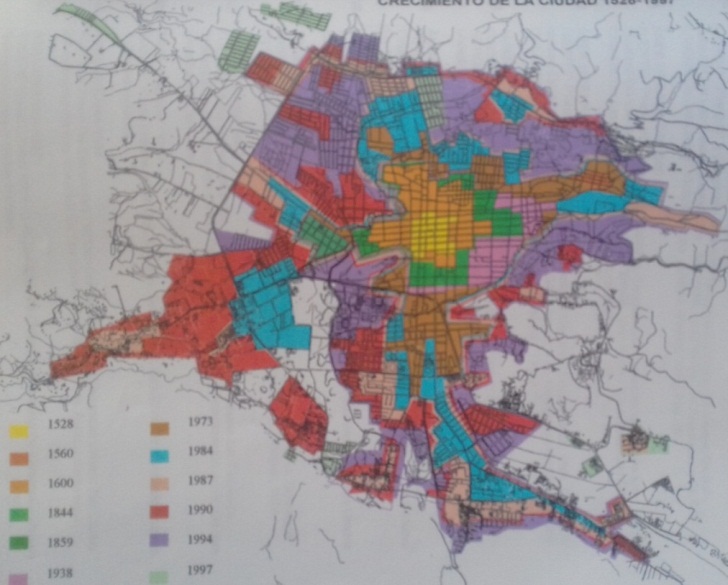 Barrios nacidos después de 1970:
Al norte                 al sur                        al oriente          al poniente
Peje de oro           María Auxiliadora     San Nicolás       la isla
16 de Septiembre Campo de aviación  (Residencial)     Bismark
Magisterial            Santuario                  Real del monte  Fátima (Residencial)
                             Ciudad  Real            (Residencial)    Explanada de Huitepec
                              Choferes                                           (Residencial) 
                              Sumideros
                               Pinitos
                               Nueva primavera
Algunos asentamiento irregulares nacidos después de 1980
(Cinturón de miseria).
Al norte             al sur             al oriente                            al poniente
Paraíso                                     Cascajal (desmantelado)    Colonia Frontera
La Hormiga                               Articulo 115                         Nueva Palestina
Mazariegos                               Periférico Oriente                Erasto Urbina
Nueva esperanza                     Col. Maya                            La Selva
Nueva Tlaxcala                                                                     San Antonio de los 
Morelos                                                                                 Montes
Benito Juárez
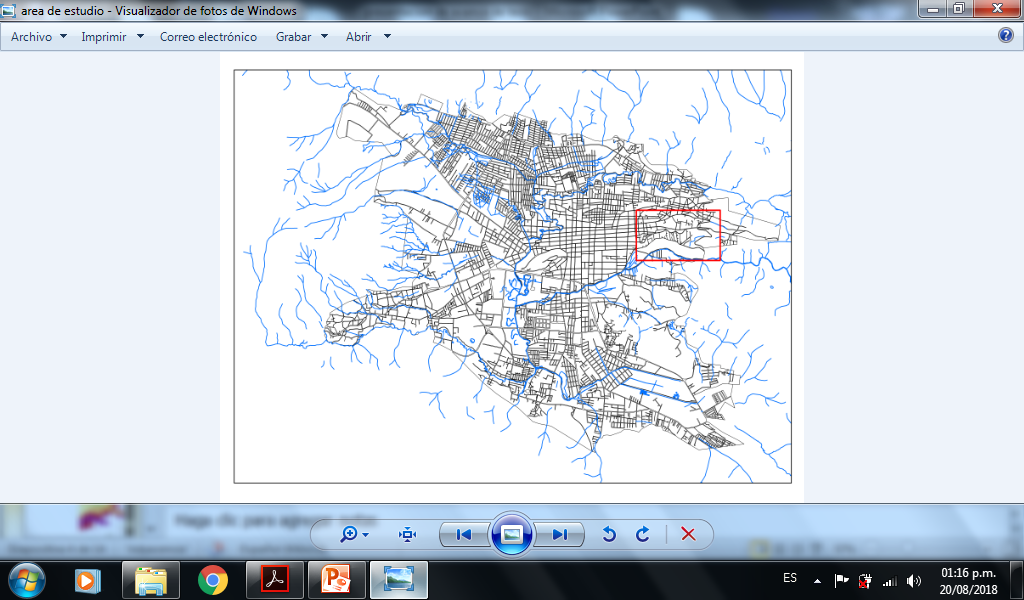 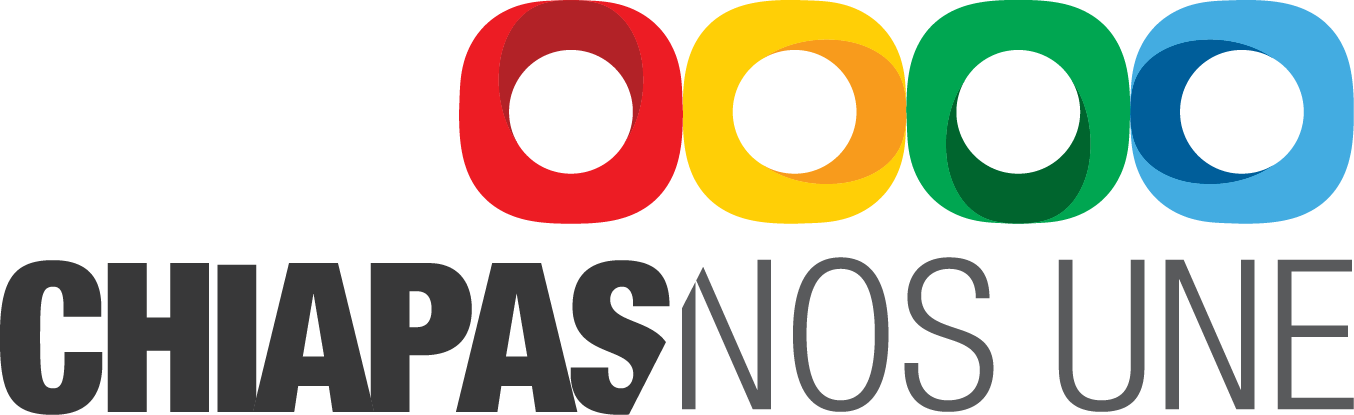 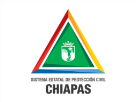 Crecimiento urbano
Plano de la ciudad de San Cristóbal.
Ubicación del área de estudio. Mapa crecimiento de la Col. La Garita (Valencia E. LAIGE; ECOSUR, 2018).
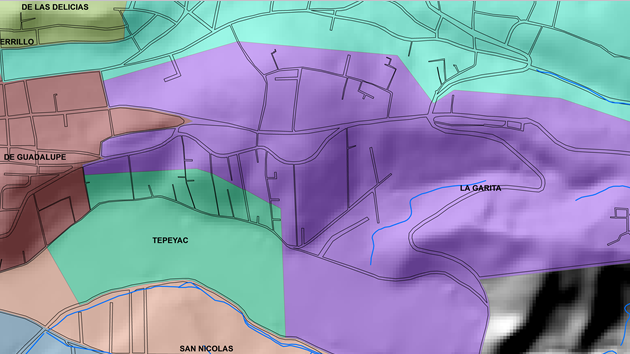 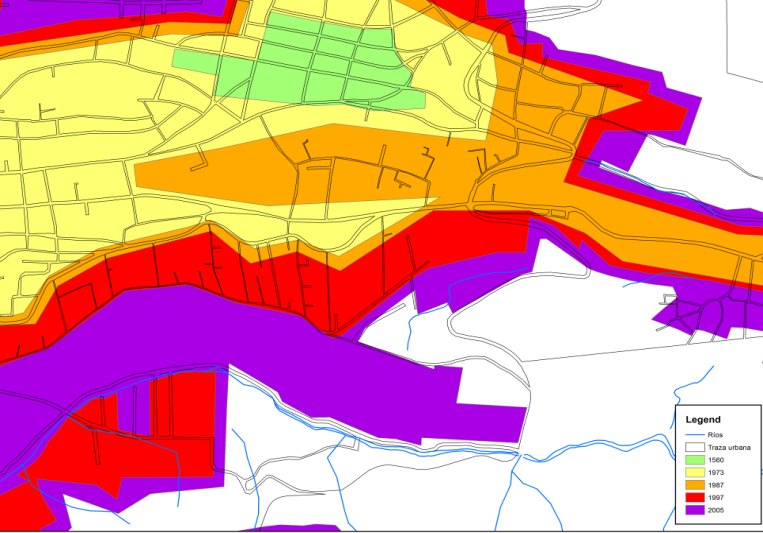 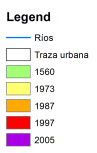 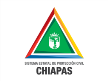 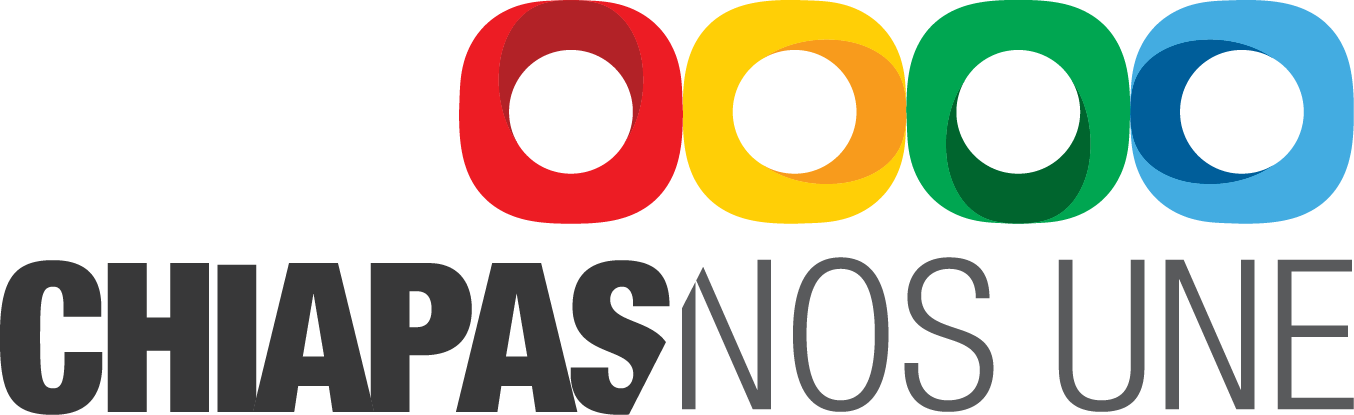 Problema de investigación.
¿ES EL CRECIMIENTO DINÁMICO QUE HA TENIDO LA ZONA PERIURBANA, AUNADO SU TOPOGRAFÍA ACCIDENTADA QUE PRESENTA EL RIESGO DE DESASTRE Y QUE ESTÁ SIENDO ORIGINADO POR ASENTAMIENTOS HUMANOS EN ZONAS NO PROPICIAS PARA EL DESARROLLO URBANO Y LA INVASIÓN DE RESERVAS NATURALES EN LADERAS PROPENSAS A DESLIZAMIENTOS; QUE PUEDEN SER DETONANTES POR UN FENÓMENO NATURAL  PONIENDO EN RIESGO Y EXPOSICIÓN DE VULNERABILIDAD A LA POBLACIÓN DE SAN CRISTOBAL DE LAS CASAS, CHIAPAS?
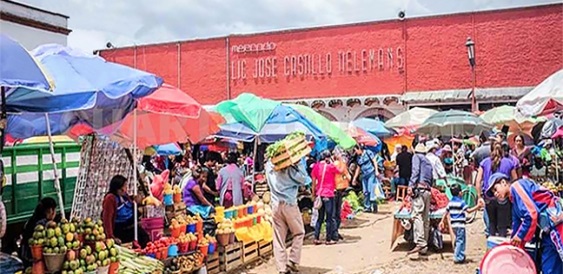 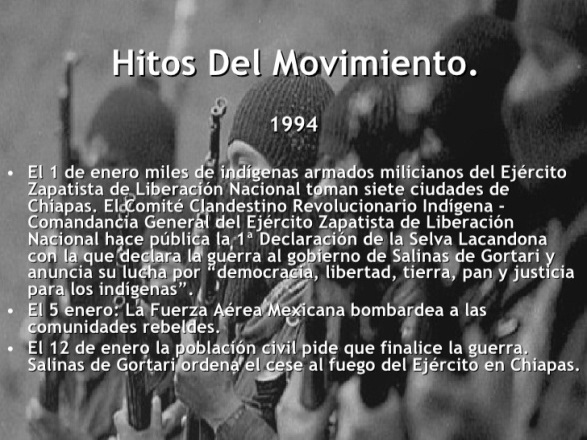 En la periferia de la ciudad, se analizará un caso de asentamientos vulnerables. Identificando las causas, las amenazas y factores naturales; como humanos. 






Es cada vez más urgente explorar las posibles estrategias para la resiliencia, será  la capacidad de un sistema para hacer frente a los cambios y al mismo tiempo seguir desarrollándose (Schewenius, M. 2016:3).
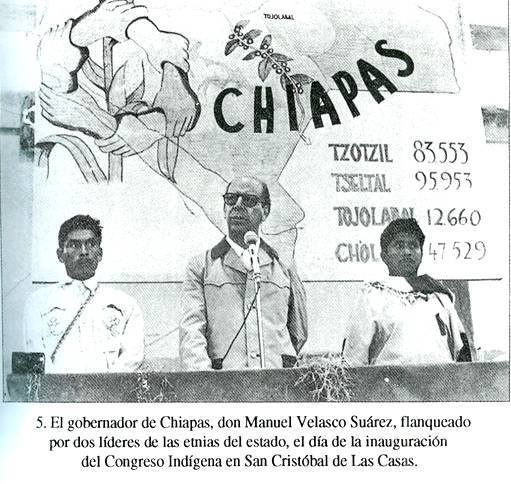 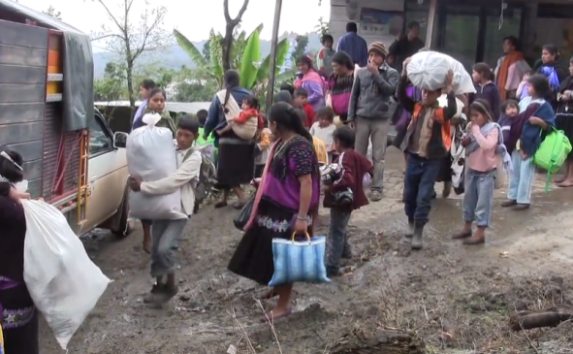 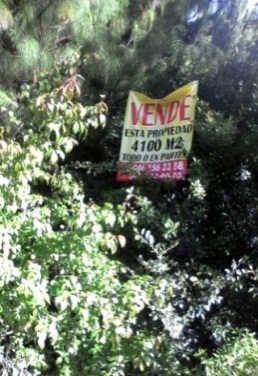 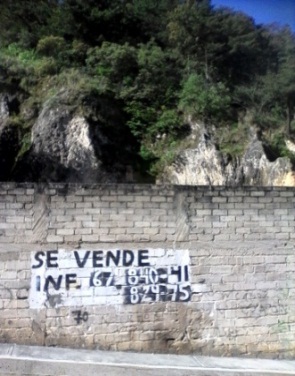 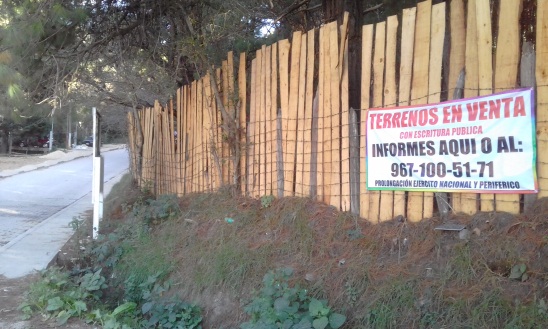 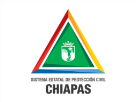 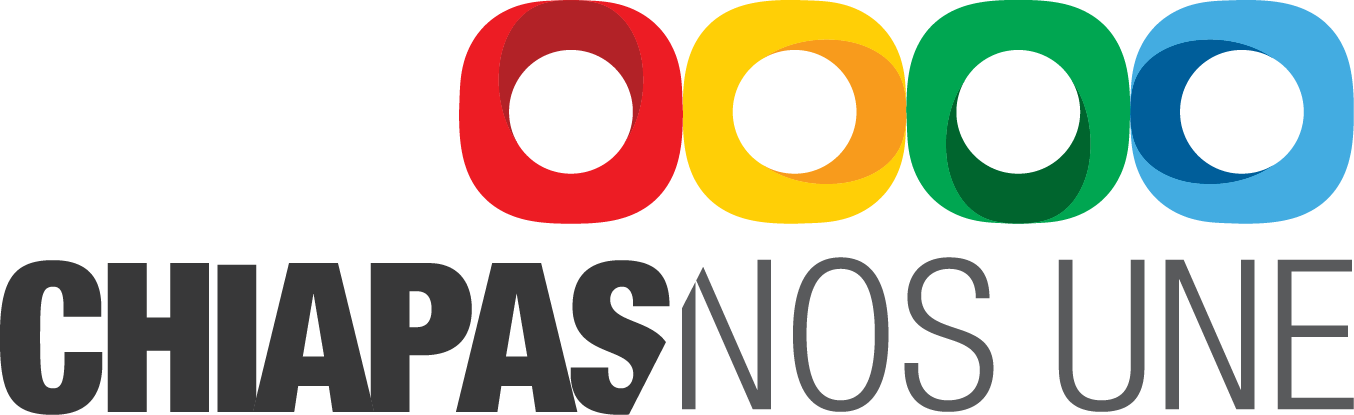 Buena vista
Leñadores
Col. Garita
Santa cruz  y Almodonga
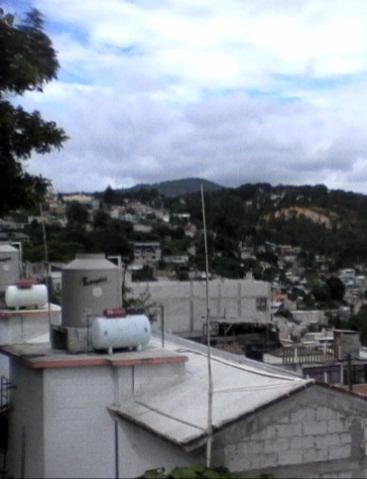 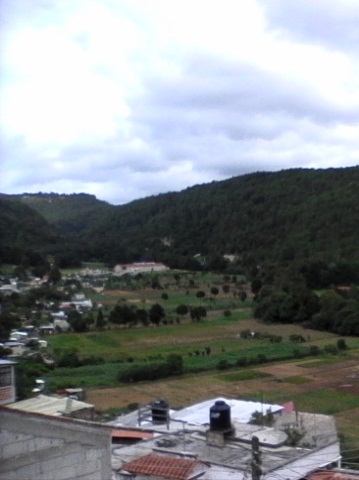 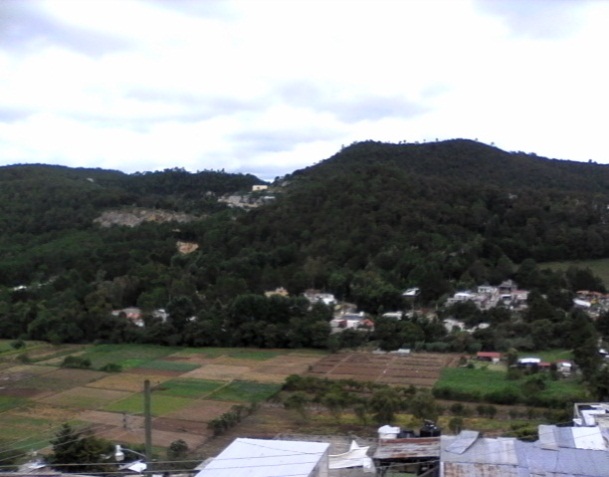 Leñadores
Guadalupe
San Nicolás
Colonias de la periurbana Oriente-Sur, ubicadas en laderas vulnerables (foto mapa, 21 julio de 2017).
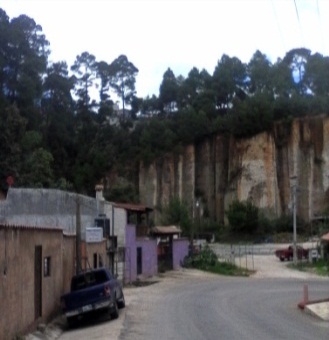 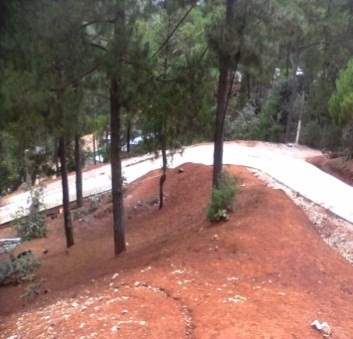 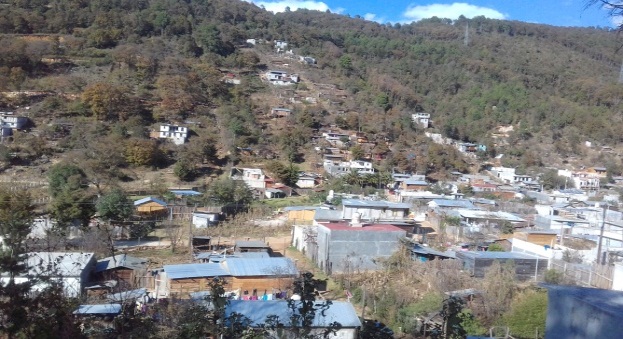 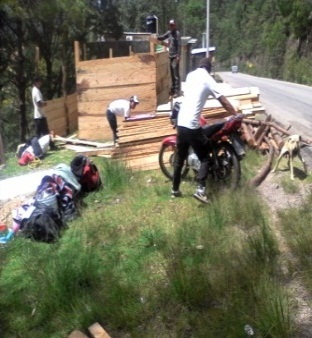 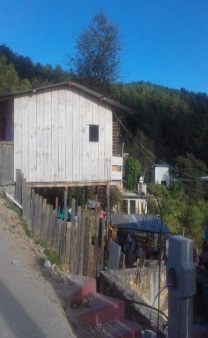 Actualmente existen nuevas colonias en la periferia , que provocan erosión y deforestación en reservas y áreas protegidas; asentamientos humanos irregulares en laderas propensas a deslizamientos (foto mapa 31 enero y 21 Julio de 2017).
El impacto que genera este tipo de peligros, provocados por las actividades del hombre tiene mayor magnitud en los países de escasos recursos; debido a su alto grado de vulnerabilidad (CENAPRED, 2008:3).
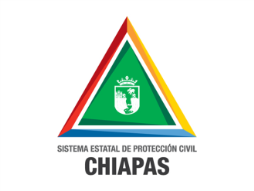 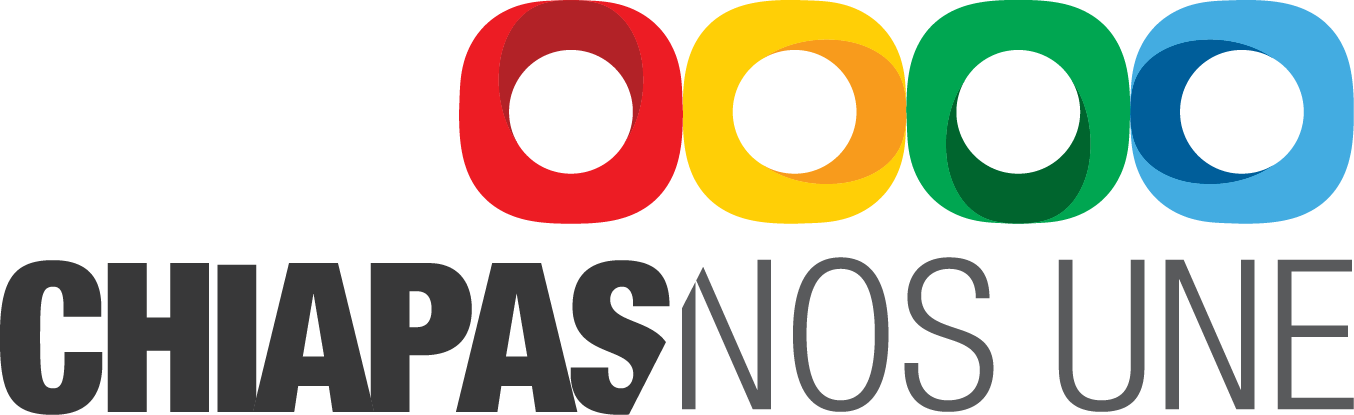 Objetivo principal
Identificar los procesos de construcción social de la vulnerabilidad en las laderas propensa a deslizamientos en la periferia de la ciudad de San Cristóbal de Las Casas. Considerando la forma de uso, ocupación y transformación en el espacio físico ambiental en que se desarrolla el asentamiento humano.

Objetivos específicos
Proponer estrategias para mitigar el riesgo en los asentamientos sociales detonantes que han contribuido al crecimiento dinámico en la periferia Oriente-sur de San Cristóbal.
Analizar los procesos de construcción social del riesgo a deslizamiento en la zona periférica de la ciudad.
 Gestionar la aplicabilidad de las políticas públicas para controlar el desarrollo territorial en las zonas vulnerables
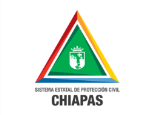 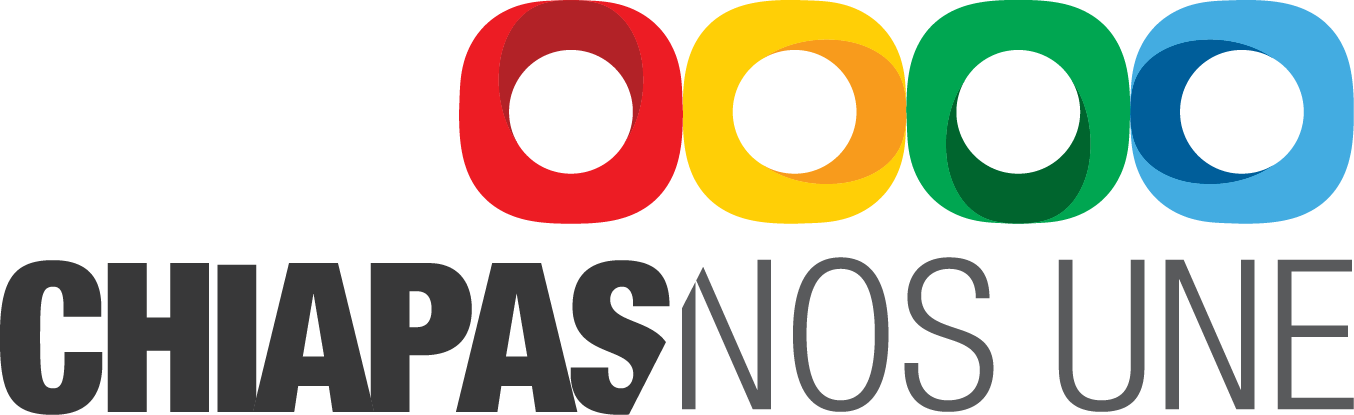 Metodología
La investigación cualitativa se habla de la necesidad de lograr y asegurar la obtención de la situación real y verdadera de la persona a las que se investiga y en este sentido, será preferible y más descriptivo hablar la necesidad de autenticidad. Significa que las personas logren expresar realmente su sentir.
La etnográfica, como investigación eminentemente descriptiva, nace de la antropología cultural. Su principal tarea consiste en captar la cultura de un determinado grupo natural de personas y, por lo tanto, se interesa por sus valores, creencias, motivaciones, formas de conductas, formas de interacción social, etc.
Método Epistémico Relativista
Ciencias Naturales
El estudio sistemática
Personas
Cultura
Tradiciones de los pueblos.
Costumbres
Consiste en Observar:
Practicas culturales
Cualitativa
Etnográfico
Interpretación
Instrumentos:
Visita de campo
entrevista
Analiza:
Analiza temas actuales
Fenómenos contemporáneos.
Tipo de problemática de la vida real
Herramienta:
Investigación fundamental
Área de las ciencias sociales
Sirve para:
Obtener un conocimiento más amplio de los fenómenos actuales
Generar nuevas teorías
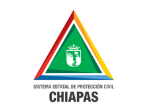 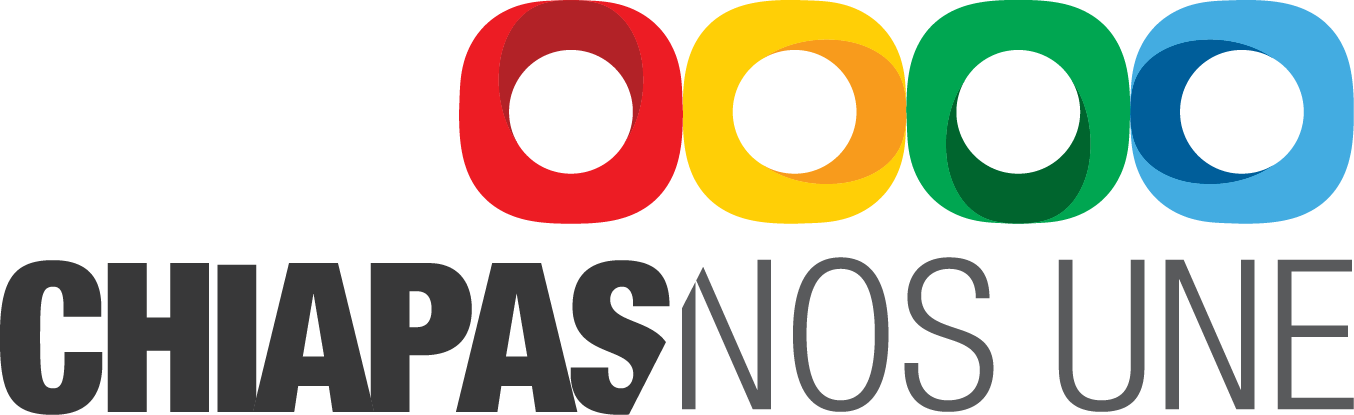 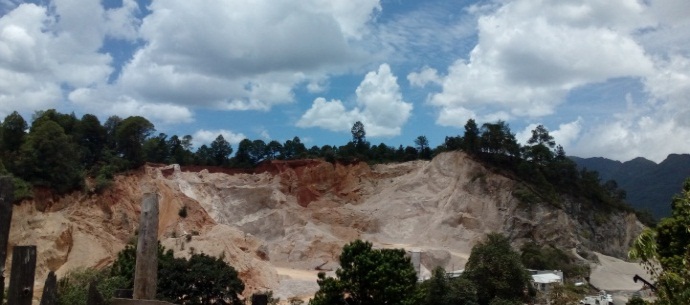 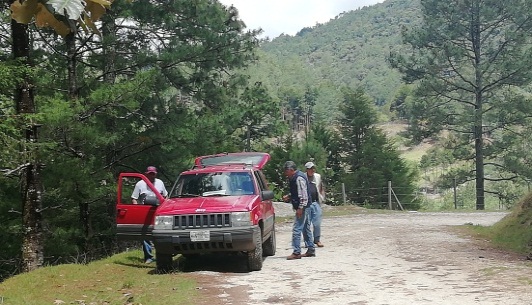 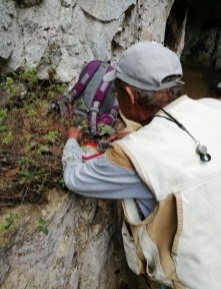 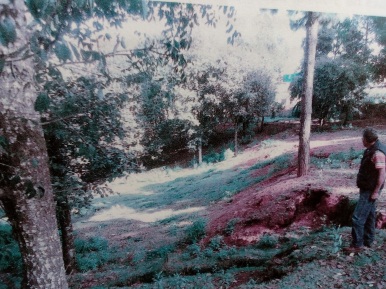 Se han realizado visita a los bancos de material, para conocer los estratos geológicos acompañados por especialistas, ing. Pedro Munguía  Rojas, del centro nacional (fotos de mapa, 06 junio de 2018).
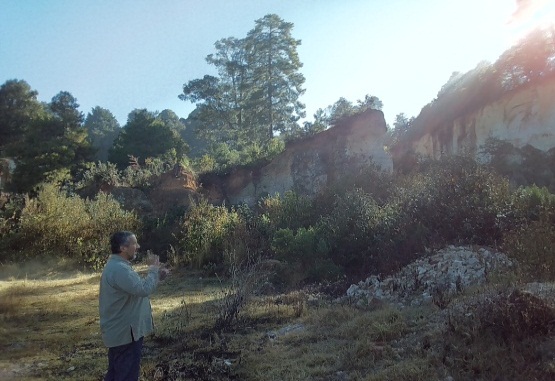 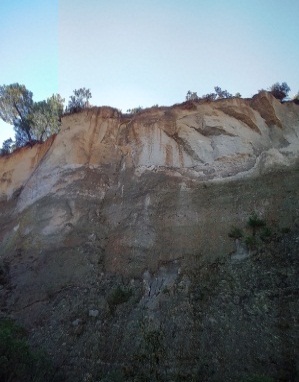 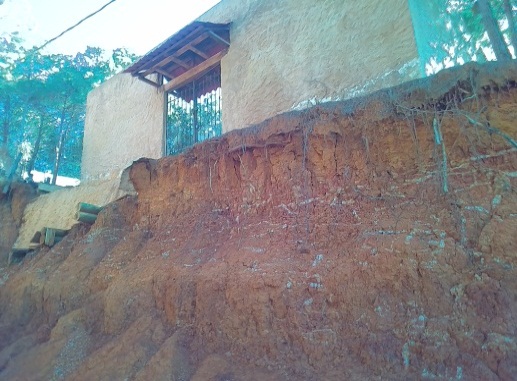 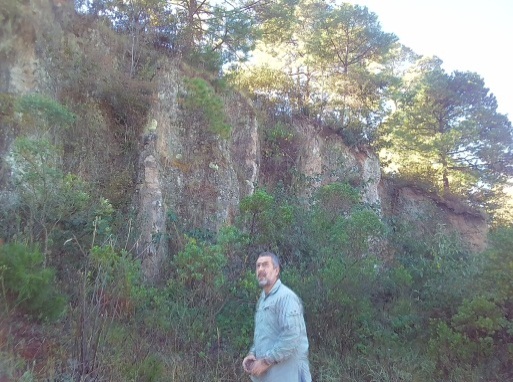 Llevaron acabo recorridos en las laderas del periférico oriente –norte, para identificar en los cortes las pendientes y estratos en el área de estudio, acompañado por el especialista Ing. Jorge Paz Tenorio (fotos de mapa, 05 Febrero de 2018).
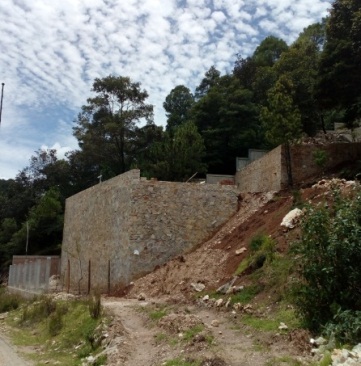 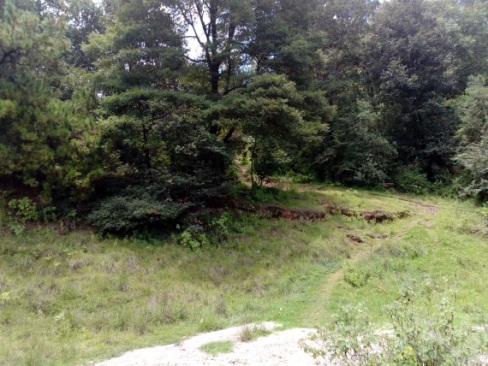 Se identificaron en las laderas del periférico oriente–norte, alteración en la geometría del terreno y escalonamiento en el área de estudio (fotos de mapa, 12 Agosto de 2018).
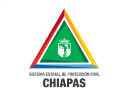 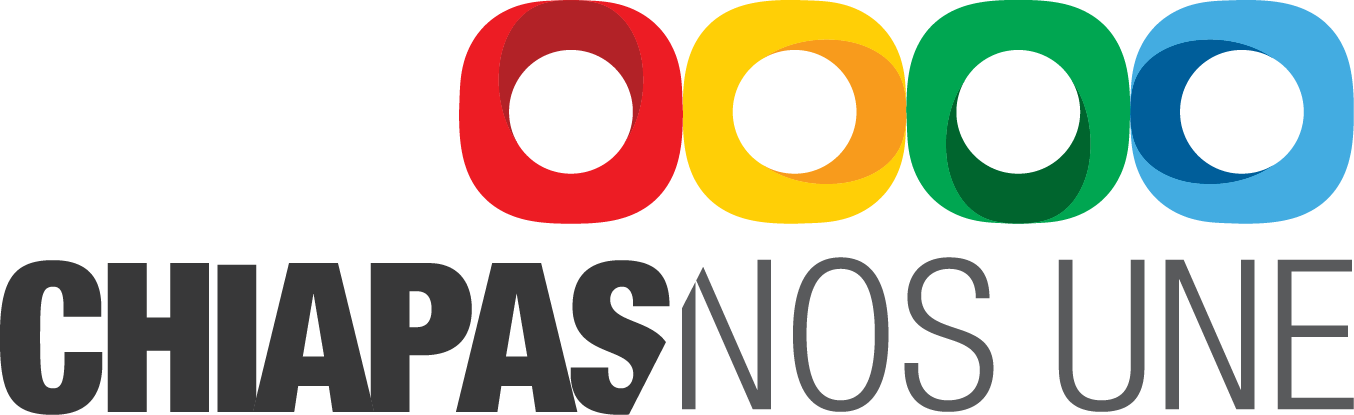 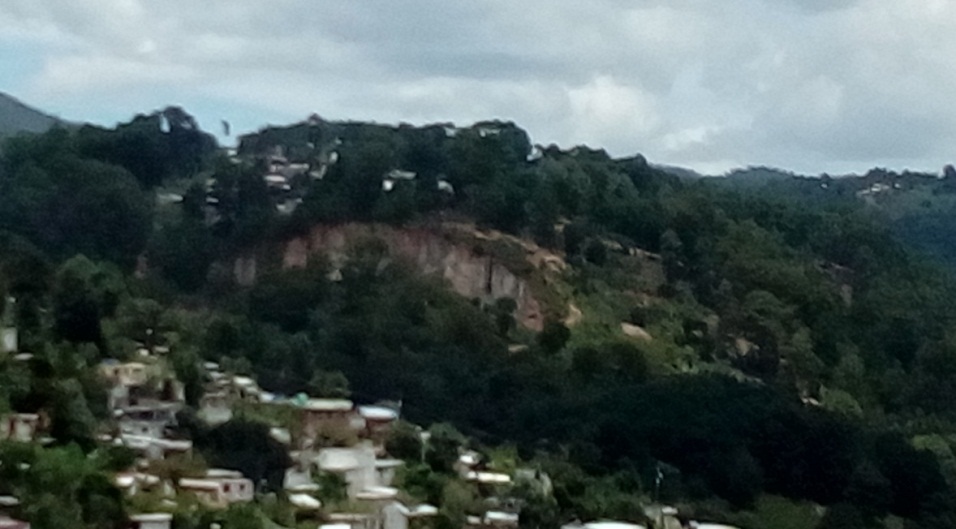 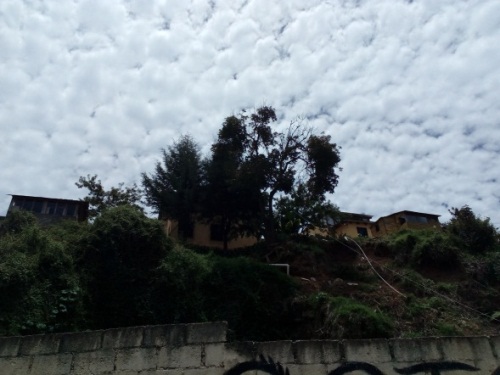 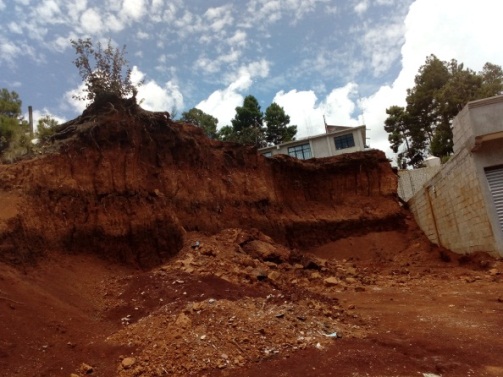 Se identificaron asentamientos humanos en las laderas del periférico oriente–norte, las cuales presenta alteración en la geometría del terreno y vulnerabilidad a un deslizamiento (fotos de mapa, 12 Agosto de 2018).
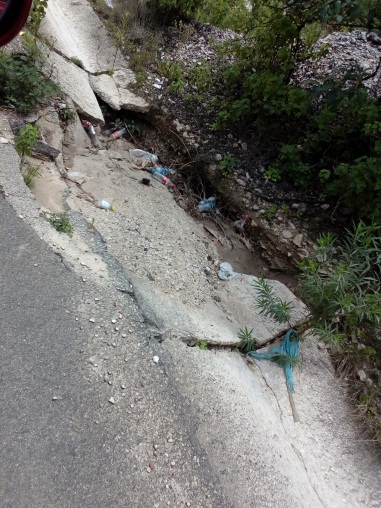 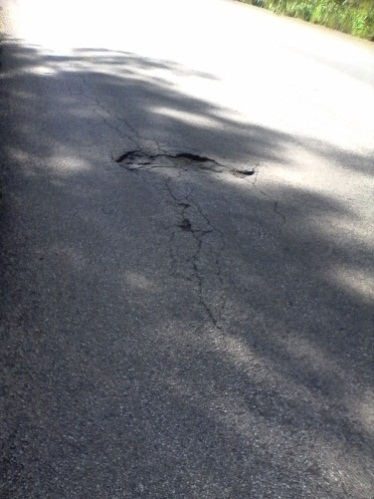 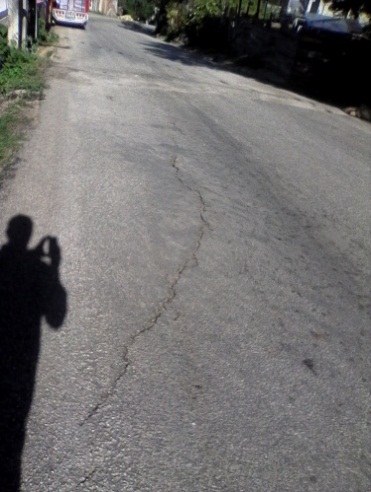 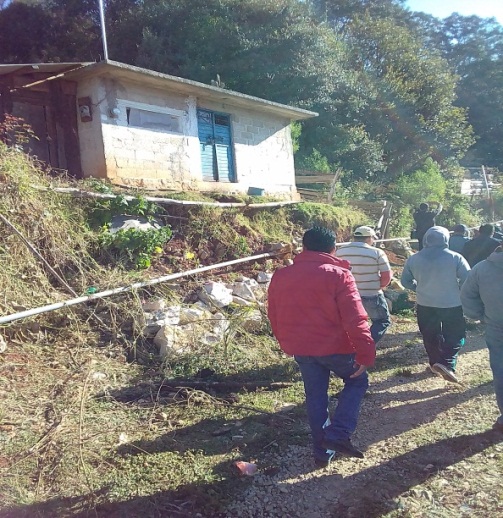 Se identificaron grietas y pequeños hundimientos en el pavimento del periférico Sur-Oriente (fotos de mapa, 21 julio de 2017 y 12 Agosto de 2018).
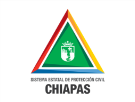 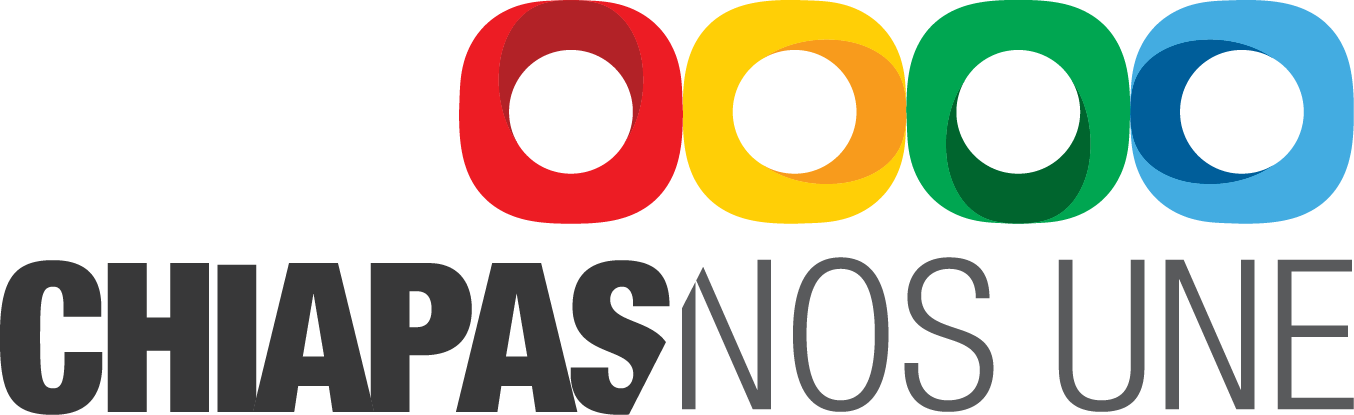 Se presenta las principales instrumentos y estrategias diversas en las que podemos situarnos para dar respuesta adecuada a las situaciones concretas que se irán demarcando en el proceso investigativo, como:
En las historias de vida, una de las modalidades de la investigación cualitativa. El enfoque así como diferentes maneras en las que se ha utilizado para llevar a cabo narrativas de vida. 
La entrevista en investigación, es la comunicación interpersonal establecida entre el investigador y el sujeto de estudio a fin de obtener respuestas verbales a los interrogantes planteados sobre el problema propuesto.
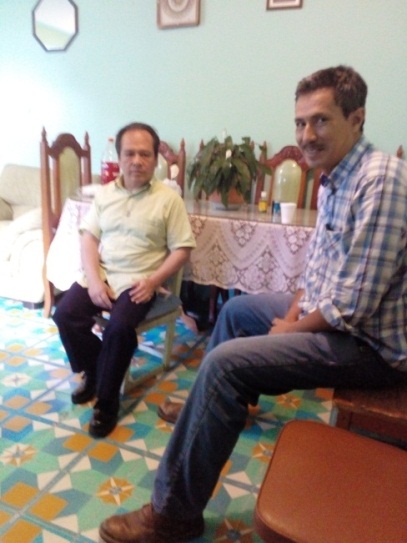 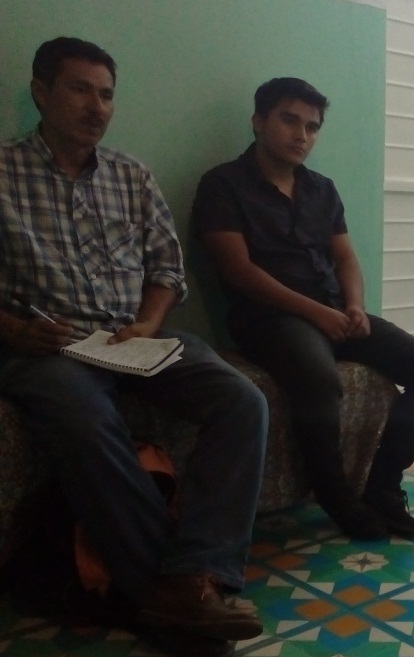 Entrevistas historias de vida realizada al  C. Martín Ernesto Ruíz Guzmán del barrio de Guadalupe (fotos de mapa, 12  Agosto de 2018).
Encuesta a personas que viven en el lugar. Estudiante de arquitectura de la col. Garita(12  junio de 2018).
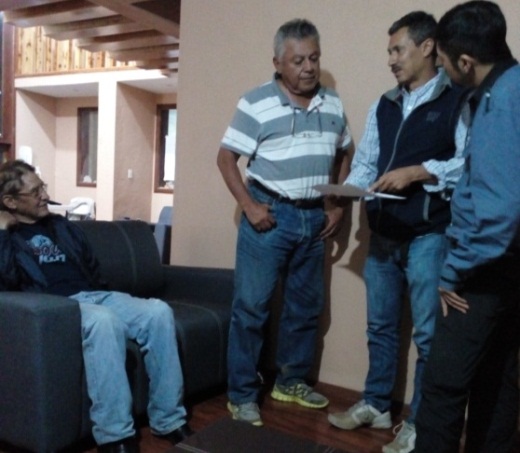 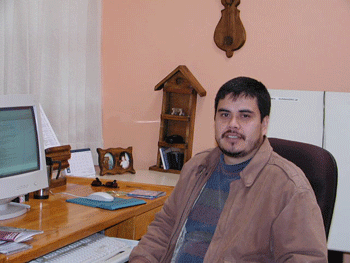 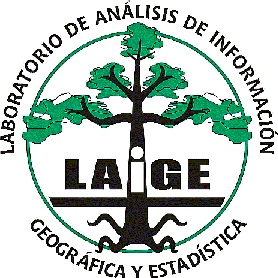 El análisis del mapa geológico para representar las unidades litológicas a escala menor, existió la asesoría de los  geólogos Juan José Canizal, José Manuel García Ruíz, Pedro Munguía Rojas del sistema geológico mexicano (fotos de mapa, 14 Agosto de 2018).
En ECOSUR, el área de laboratorio de análisis de información geográfica y estadística (LAIGE), Dr. Emmanuel Valencia, apoyo con información de mapas cartográficos (fotos de mapa, 10 Agosto de 2018).
Avances y resultados
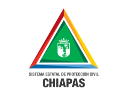 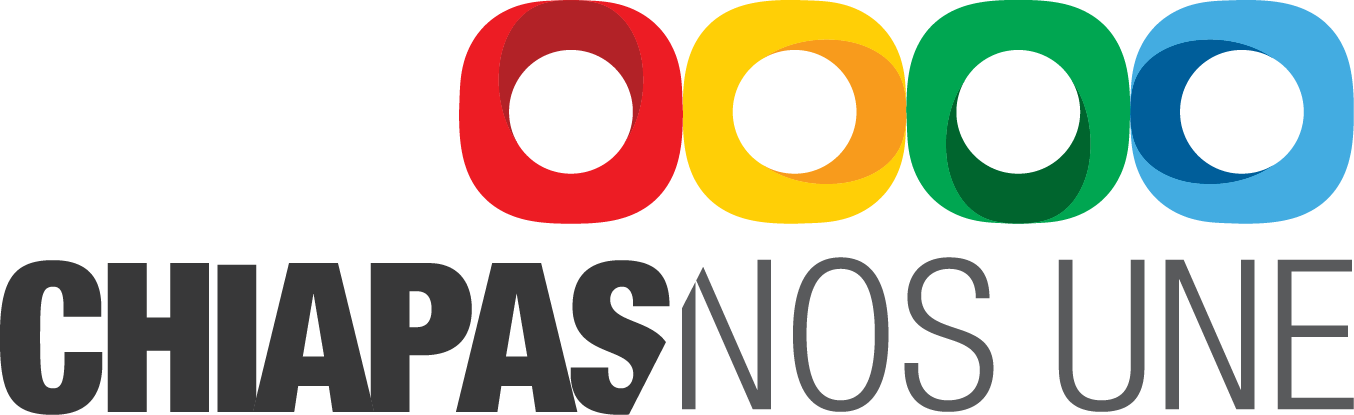 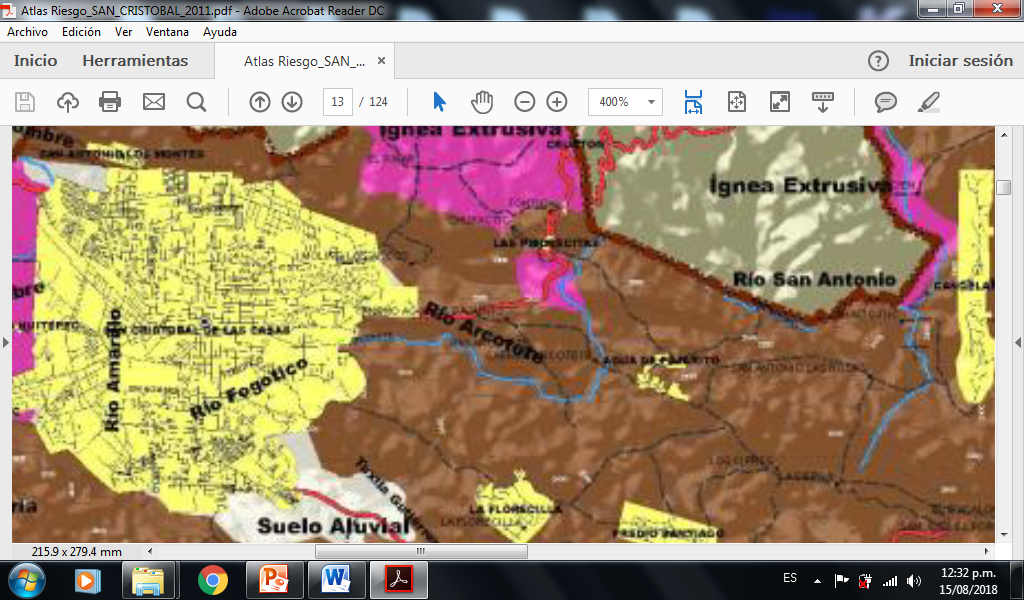 A partir del análisis cartográfico y de diversos recorridos de campo en el área de estudio. Los  mapas cartográficos temáticas de INEGI o Atlas de Riesgo a escala 1:250 000, 1:50 000.
Por la escala, las unidades de cierto tamaño ya no las representa. 

A través de los recorridos de campo, se identificaron diferentes unidades litológicas del lugar, realizando un mapa a escala 1:10 000, para conocer las rocas y el tipo de suelo.
En el área de estudio predominan tobas, aluvión y calizas
62
52
6
272
6
4
203
19
Avances y resultados
48
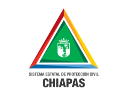 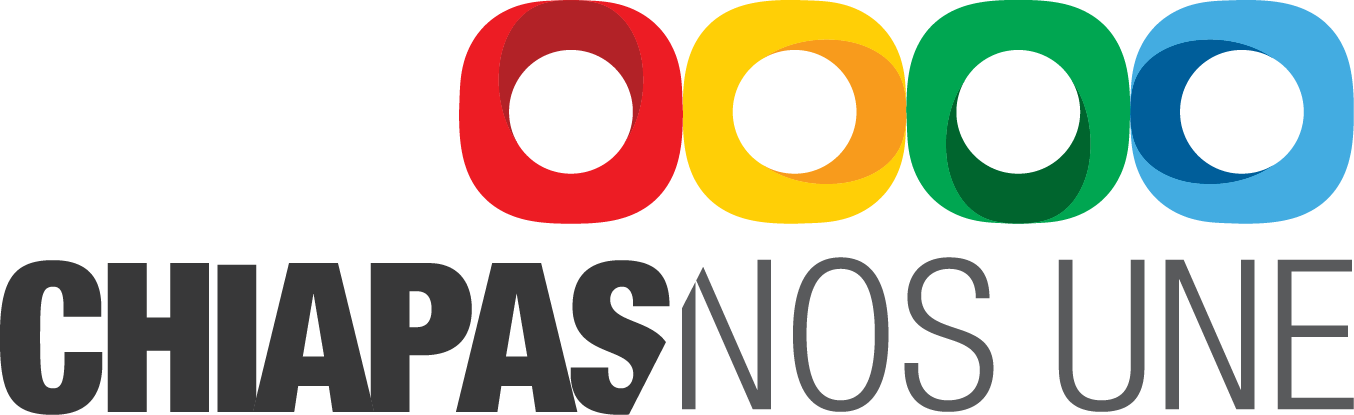 8
4
15
26
5
131
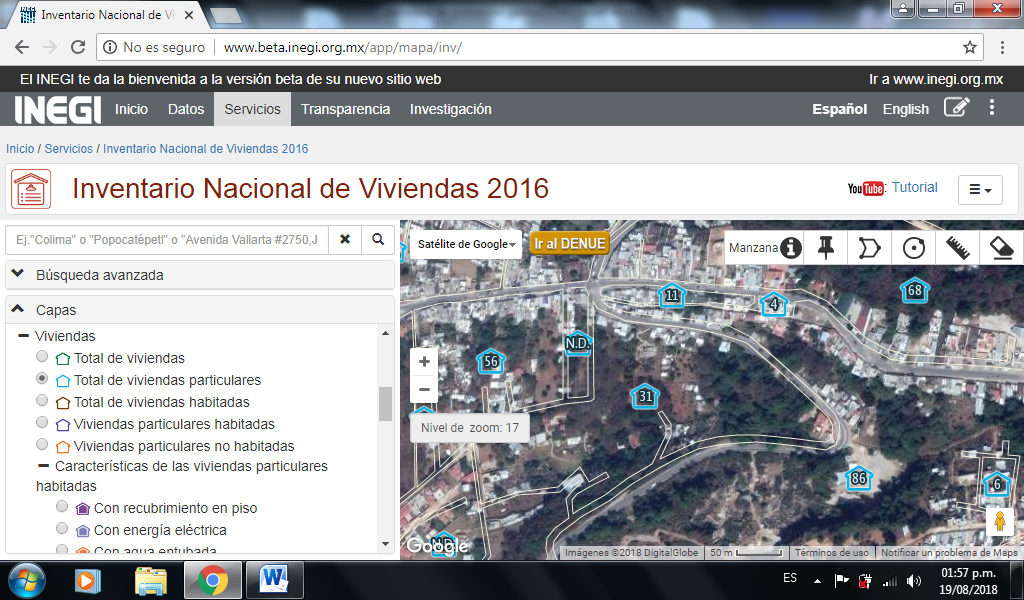 Norte
Simbología
 
         Total de viviendas
              142 viv.

             Vivi. Habitadas/ 110
 
              Viviendas vacías / 27 

              Población
              Vulnerable
                507 hab.
 
             Área de estudio
279
64
6
22
11
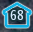 Avances y resultados
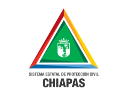 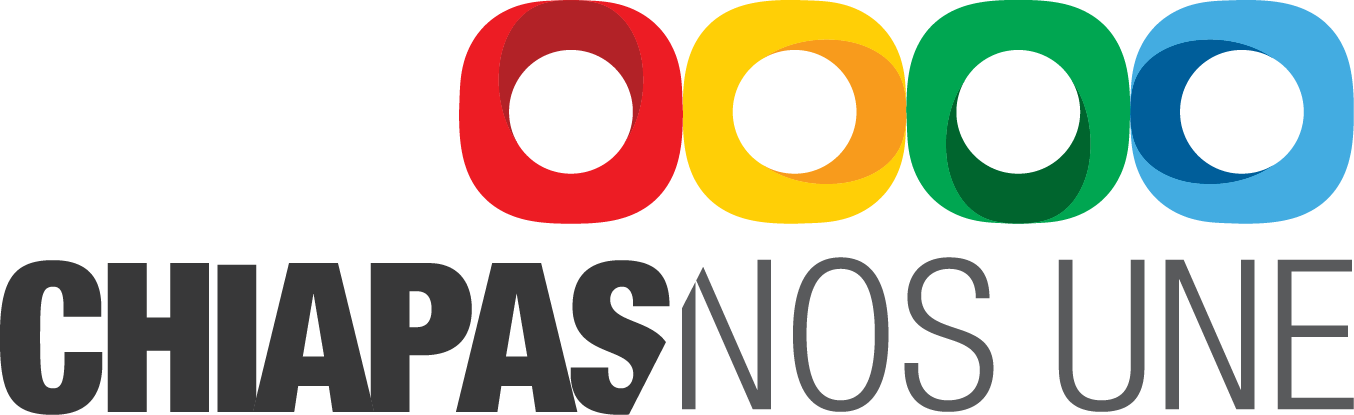 6
4
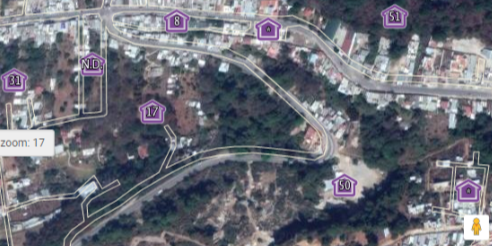 Norte
4
4
Simbología

                  Total/Viv. Hab./110
 
          Viviendas/con piso/ 87
 
          Viv /energía elect./103
             
           Viv/ Agua entub./89
 
            Viv./ drenaje/ 82
 
            Viv./ 3 a mas ocup/ 6
            
            Área de estudio
26
26
20
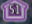 16
64
6
59
4
55
52
Mapa de servicios que cuenta la viviendas en el área de estudio (INEGI, 2016).
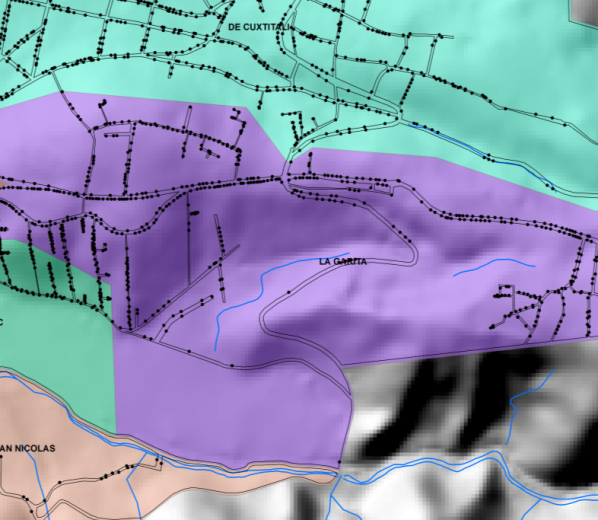 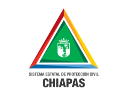 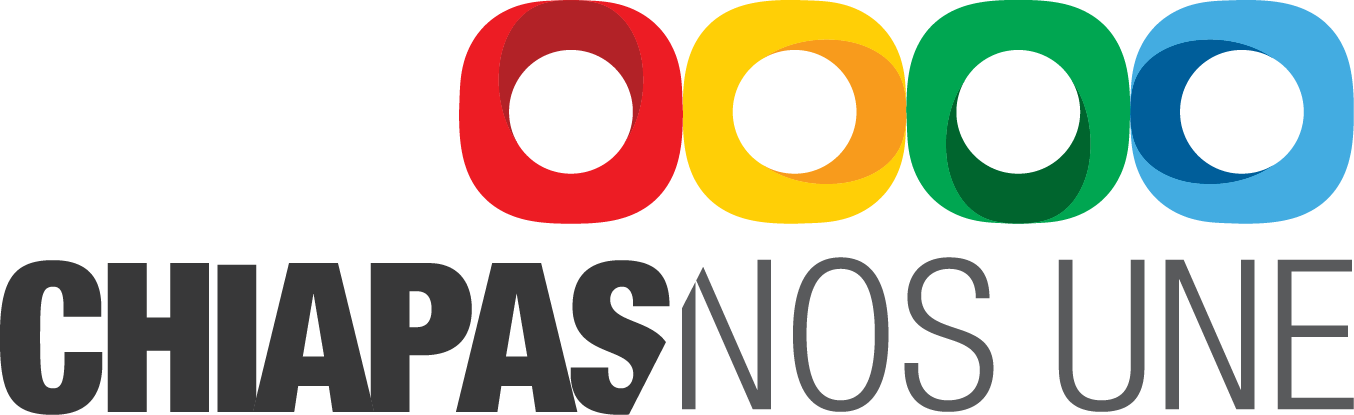 Cronograma